WRITING RADIO LEADS
Radio leads differ tremendously from newspaper leads.
In a newspaper, the headline attracts and the lead simply kicks off the story. 
In radio, the lead is the first sentence (or two) of a radio news brief that both begins the story and gets the attention of the listener.  
Unlike newspaper leads, it should not give away the entire story – just introduce it.
WRITING RADIO LEADS – EXAMPLE 1
Newspaper Lead:
“A Ukrainian man said he believed the wing of the airplane was on fire when he attempted to open the emergency exit door of a Delta Air Lines plane yesterday. He had to be wrestled to the floor by fellow passengers.”

Radio Lead: 
A hung-over man was wrestled to the floor by passengers on a Delta airplane this morning after disrupting the flight.
WRITING LEADS – EXAMPLE 2
Newspaper Lead:
“Parkways on Long Island's South Shore that had restricted access to communities and beaches since damage from superstorm Sandy were reopened at noon Thursday, a spokesman for the New York State Police said.”
Radio Lead: 
Long Islanders will be happy to hear that several south shore parkways reopened today.
CONDENSING THE STORY
Radio News Briefs are around 20 – 60 seconds.
Leads take up about five seconds of airtime.
So what makes up the rest of the news brief?
The WHY
More SPICY details
Rewriting newspaper stories becomes an art of condensing.
From Yesterday’s Article
A hung-over man was wrestled to the floor by passengers on a Delta airplane this morning after disrupting the flight.  Just as the plane touched ground in Salt Lake City, ANA-TOLE-E N. BARA-NO-VICK got up from his seat and ran to the back of the aircraft.  Ignoring flight attendant orders for him to stop, BARA-NO-VICK attempted to open the plane’s emergency exit door.  He was restrained by passengers shortly after.  BARA-NO-VICK has said he was recovering from a 50-day drinking binge and believed the plane was on fire.  His actions damaged the plane.
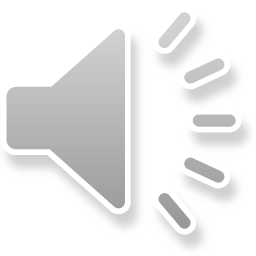